এই  স্লাইডটি সম্মানিত শিক্ষকবৃন্দের জন্য  

স্লাইডটি হাইড করে রাখা হয়েছে । F5 চেপে শুরু করলে  হাইড স্লাইডগুলো দেখা যাবে না । এই পাঠটি শ্রেণিকক্ষে উপস্থাপনের সময় প্রয়োজনীয় পরামর্শ  স্লাইড নোটে দেওয়া আছে । শ্রেণিতে কনটেন্টটি দ্বারা পাঠ উপস্থাপনের পূর্বে পাঠ্য বইয়ের নির্ধারিত পাঠের সাথে মিলিয়ে নিতে এবং কাজের/সমস্যার সমাধান শ্রেণিতে উপস্থাপনের আগে তৈরি করে নিতে সবিনয় অনুরোধ করা হলো  ।
স্বাগতম
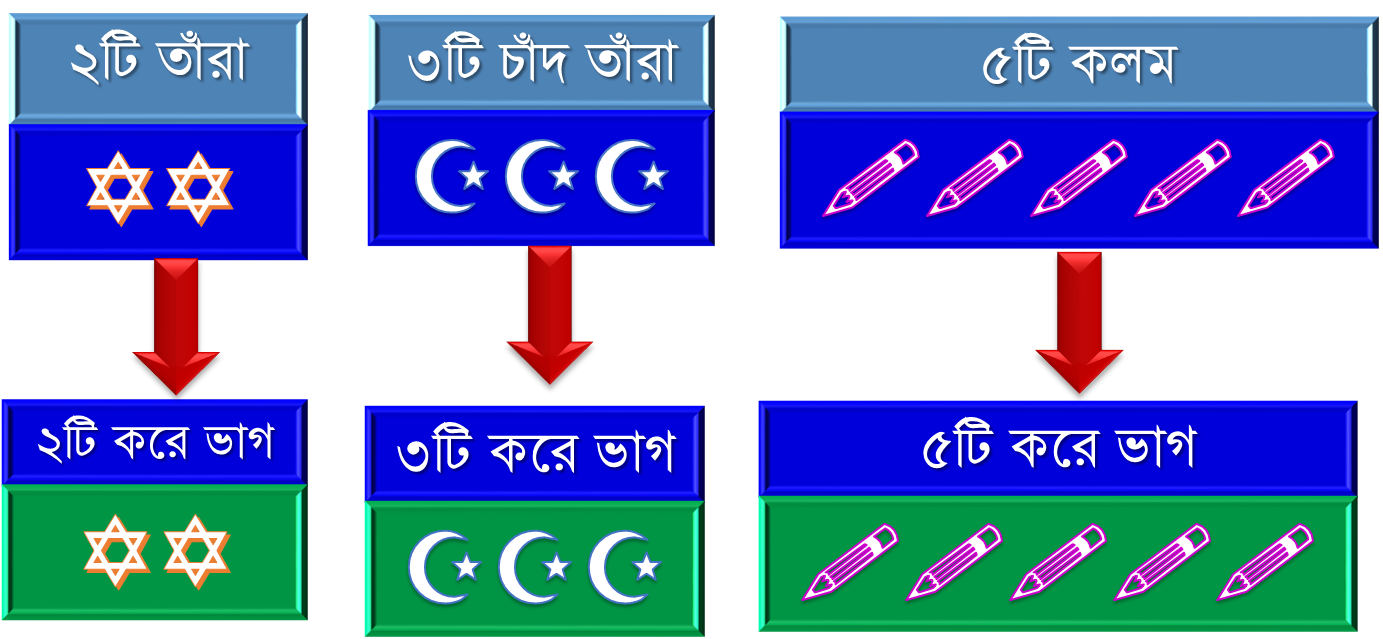 গণিত
৬ষ্ঠ-শ্রেণি
অধ্যায়-১
অনুশীলনী-1.2
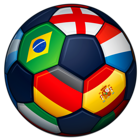 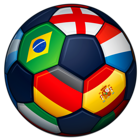 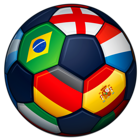 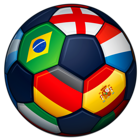 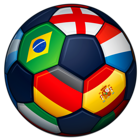 







১৭
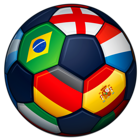 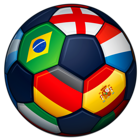 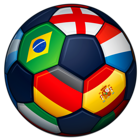 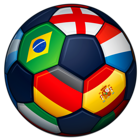 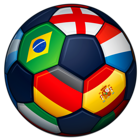 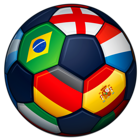 নিঃশেষে বিভাজ্য নয়।
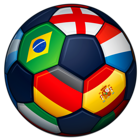 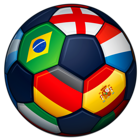 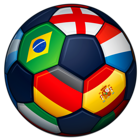 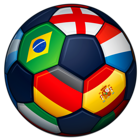 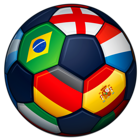 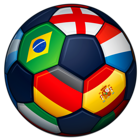 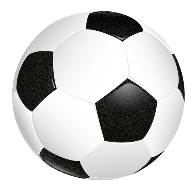 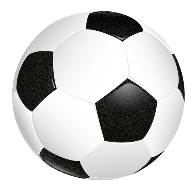 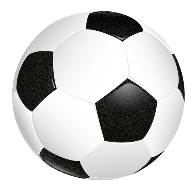 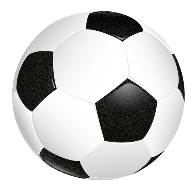 ১৬
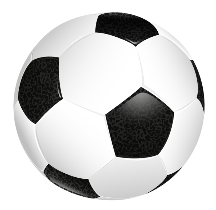 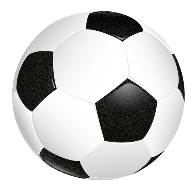 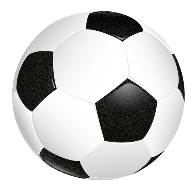 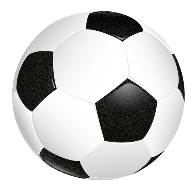 নিঃশেষে বিভাজ্য।
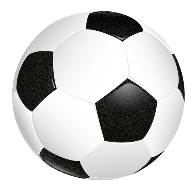 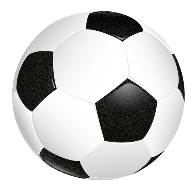 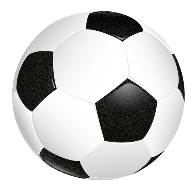 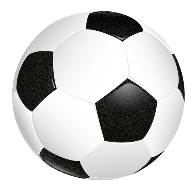 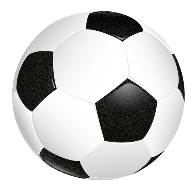 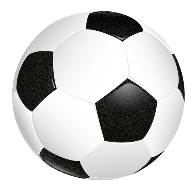 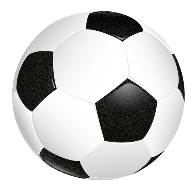 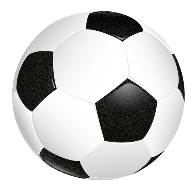 [Speaker Notes: ক্লিক করে প্রশ্ন করবো মোট কয়টি ফুটবল আছে ? ক্লিক করে প্রশ্ন ,ফুটবল গুলি ২টি করে ভাগ কর যাবে কী ? ক্লিক করে প্রশ্ন ,ফুটবল গুলি ৩টি করে ভাগ কর যাবে কী ? ক্লিক করে প্রশ্ন , ফুটবল গুলি ৪টি করে ভাগ কর যাবে কী ? ফুটবল গুলি ৫টি করে ভাগ কর যাবে কী ?  ১৬  সংখ্যাটি নিঃশেষে বিভাজ্য কি না তা বিভিন্ন ভাগে ভাগ করে দেখাবো ।]
ভেবে বল কি ঘটল ?
৩
১
২
[Speaker Notes: সমান ভাবে বিভাজন হলো বা ভাগ হলো উত্তরটি আসার পর  পাঠ শিরোনাম ঘোষণা করবো ।]
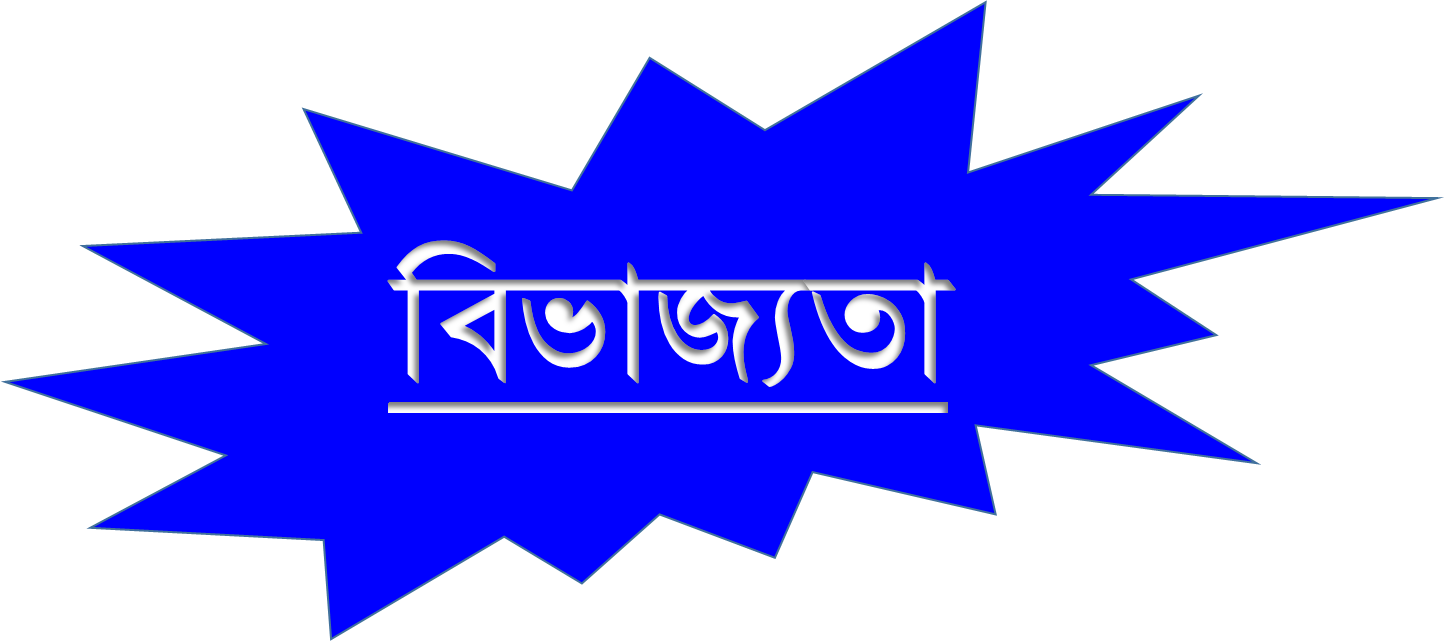 শিখনফল
পাঠশেষে শিক্ষার্থীরা -
১। মৌলিক , যৌগিক  সংখ্যা ব্যাখ্যা করতে পারবে ;
২। সহমৌলিক সংখ্যা ব্যাখ্যা করতে পারবে ;
৩। বিভাজ্যতা  ব্যাখ্যা করতে পারবে ;
৪। ২,৩,৪,৫,৬,ও ৯ দ্বারা বিভাজ্যতা যাচাই করতে পারবে ।
[Speaker Notes: স্লাইডটি দেখাতে পারেন/হাইড করে রাখতে পারেন ।]
মৌলিক সংখ্যা
[Speaker Notes: ২টি তাঁরাকে কয়টি করে সমান ভাবে ভাগ করা যায় ? তাঁরা ২টির উপর ক্লিক করে ভাগ গুলো দেখাবো ।আবার প্রশ্ন করবো , ৩টি চাঁদ তাঁরাকে কয়টি করে সমান ভাবে ভাগ করা যায় ? চাঁদতাঁরা ৩টির উপর ক্লিক করে ভাগ গুলো দেখাবো । আবার প্রশ্ন করবো , ৫টি কলমকে কয়টি করে সমান ভাবে ভাগ করা যায় ? কলম৫টির উপর ক্লিক করে ভাগ গুলো দেখাবো । ২,৩ও৫ এর  গুণনীয়ক গুলো লেখ? ১এবং ঐ সংখ্যা ছাড়া অন্য কোন গুণনীয়ক না থাকায় ২,৩,৫ এরা মৌলিক সংখ্যা ।]
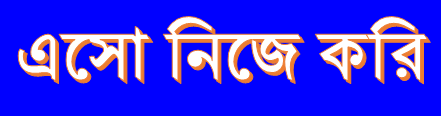 ১০ থেকে ৫০ এর মধ্যে মৌলিক সংখ্যাগুলো লেখ ।
সমাধানঃ১১,১৩,১৭,২৩,২৯,৩১,৩৭,৪১,৪৩,৪৭
[Speaker Notes: আপনি মনে করলে প্রয়োজনে আরো পরিবর্তন পরিমার্জন বা সংশধন করতে পাতরেন ।]
যৌগিক সংখ্যা
[Speaker Notes: ৪টি ঘড়িকে কয়টি করে সমান ভাবে ভাগ করা যায় ? ঘড়ি ৪ টির উপর ক্লিক করে ভাগ গুলো দেখাবো ।আবার প্রশ্ন করবো , ৬টি ঘন্টাকে  কয়টি করে সমান ভাবে ভাগ করা যায় ? ঘন্টা ৬টির উপর ক্লিক করে ভাগ গুলো দেখাবো । আবার প্রশ্ন করবো , ৯টি মোমবাতিকে  কয়টি করে সমান ভাবে ভাগ করা যায় ? মোমবাতি ৯টির উপর ক্লিক করে ভাগ গুলো দেখাবো । ৪,৬ও৯ এর  গুণনীয়ক গুলো লেখ ? ১এবং ঐ সংখ্যা ছাড়া অন্য আরো  গুণনীয়ক  থাকায় ৪,৬,৯ এরা যৌগিক সংখ্যা ।]
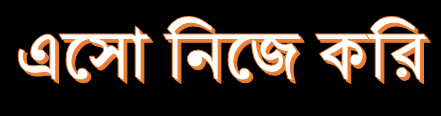 ৫০ থেকে ৭৫ এর মধ্যে যৌগিক সংখ্যাগুলো লেখ ।
সমাধানঃ৫১,৫২,৫৪,৫৫,৫৬,৫৭,৫৮,৬০,৬২ , ৬৩,৬৪,৬৫,৬৬,৬৮,৬৯,৭০,৭২,৭৩,৭৪,৭৫,
[Speaker Notes: আপনি মনে করলে প্রয়োজনে আরো পরিবর্তন পরিমার্জন বা সংশধন করতে পাতরেন ।]
সহমৌলিক
[Speaker Notes: ৮টি তালাকে কয়টি করে সমান ভাবে ভাগ করা যায় ? তালা ৮ টির উপর ক্লিক করে ভাগ গুলো দেখাবো ।আবার প্রশ্ন করবো , ১৫টি মাইককে  কয়টি করে সমান ভাবে ভাগ করা যায় ? মাইক ১৫টির উপর ক্লিক করে ভাগ গুলো দেখাবো । । ৮ও১৫ এর  গুণনীয়ক গুলো লেখ ? ১ ও  ঐ সংখ্যা ছাড়া অন্য কোন গুণনীয়ক  common না থাকায় ৮ও১৫ পরস্পর সহমৌলিক ।]
এসো নিজে করি
নিচের কোন জোড়া সংখ্যা সহমৌলিক 
ক) ১৬,১৮  (খ) ২৭,৩৮  (গ)৩১,৪৩  (ঘ) ৭২, ৯৩
সমাধানঃ (খ) ২৭,৩৮ (গ)৩১,৪৩
[Speaker Notes: আপনি মনে করলে প্রয়োজনে আরো পরিবর্তন পরিমার্জন বা সংশধন করতে পাতরেন ।]
২ এর কয়েকটি গুণিতক লিখ -
একক স্থানীয় অঙ্ক ০ অথবা জোড় সংখ্যা হলে , সংখ্যাটি ২দ্বারা বিভাজ্য
[Speaker Notes: লিখা শেষ হলে প্রশ্ন করবো , গুণীতক গুলোর একক স্থানীয় অঙ্ক গুলো কি কি ? ২,৪,৬,৮,......১৮ এরা কোন ধরনের সংখ্যা ? একক স্থানীয় অঙ্ক ০ অথবা জোড় সংখ্যা হলে , সংখ্যাটি ২দ্বারা বিভাজ্য ।]
সংখ্যাটির স্থানীয়মান লিখ-
এখানে ১০ , ৪ দ্বারা বিভাজ্য নয় কিন্তু (১০+২) বা, ১২ সংখ্যাটি ৪ দ্বারা বিভাজ্য। সুতরাং ৫৭১২ সংখ্যাটি ৪ দ্বারা বিভাজ্য।
5712
স্থানীয় মান
২
স্থানীয় মান
স্থানীয় মান
স্থানীয় মান
১০
৭০০
৫০০০
একক ও দশক স্থানীয় অঙ্ক দ্বারা গঠিত সংখ্যা ৪ দ্বারা বিভাজ্য হলে, এবং সংখ্যার শেষে ০০ থাকলেও  সংখ্যাটি ৪ দ্বারা বিভাজ্য।
[Speaker Notes: ক্লিক করে ,২,১,৭ও৫ এর স্থানীয় মান কত প্রশ্ন করবো ।  ৫০০০ কি ৪ দ্বারা বিভাজ্য ? ৭০০ কি ৪দ্বারা বিভাজ্য ? ১০ কি ৪দ্বারা বিভাজ্য ? (১০+২) বা, ১২ কি ৪দ্বারা বিভাজ্য ?  তাহলে ৫৭১২ সংখ্যাটি ৪ দ্বারা বিভাজ্য।]
৫ এর কয়েকটি গুণিতক লিখ -
একক স্থানীয় অঙ্ক ০ অথবা ৫ হলে , সংখ্যাটি ৫ দ্বারা বিভাজ্য
[Speaker Notes: লিখা শেষ হলে প্রশ্ন করবো , গুণীতক গুলোর একক স্থানীয় অঙ্ক গুলো কি কি ? একক স্থানীয় অঙ্ক ০ অথবা ৫ হলে , সংখ্যাটি ৫দ্বারা বিভাজ্য ।]
এসো নিজে করি
নিচের সংখ্যাগুলোর মধ্যে থেকে ২,৪ও ৫ দ্বরা বিভাজ্য সংখ্যাগুলি আলাদা করে নিচের ছকে বসাও ;   1305, 3450, 1568, 1400, 2324.
3450
, 1568
1305
,3450
1568
, 1400
, 1400
, 2324
, 2324
, 1400
[Speaker Notes: শিক্ষক কাজের সমাধানটি শ্রেণিতে উপস্থাপনের আগে তৈরি করে নিবেন ।  আপনি মনে করলে প্রয়োজনে আরো পরিবর্তন পরিমার্জন বা সংশধন করতে পাতরেন ।]
সংখ্যাটির স্থানীয়মান লিখ-
১৪৭
স্থানীয় মান
সংখ্যাটি ৩ দ্বারা বিভাজ্য
স্থানীয় মান
স্থানীয় মান
৭
৪০
=৩৬+৪
=(৩ ৩ ৪)+৪
১০০
=৯৯+১
=(৩ ৩ ১১)+১
=(৩ ৪) যা ৩দ্বারা বিভাজ্য
৭+৪+১
=১২
[Speaker Notes: দশক স্থানীয় অঙ্কটির সাথে কত যোগ করলে তার স্থানীয় মানের সমান হবে  ? এই ৩৬ কি ৩দ্বারা বিভাজ্য ? শতক স্থানীয় অঙ্কটির সাথে কত যোগ করলে তার স্থানীয় মানের সমান হবে  ? এই ৯৯ কি ৩দ্বারা বিভাজ্য ?  তাহলে ৭,৪ও১এর যোগফল কত ? ১২কি ৩দ্বারা বিভাজ্য ? অতএব কোন সংখ্যার অঙ্কগুলোর সমষ্টি ৩দ্বারা বিভাজ্য হলে ঐ সংখ্যাটি ৩দ্বারা বিভাজ্য ।]
সংখ্যাটির স্থানীয়মান লিখ-
১৪৮
সংখ্যাটি ৩ দ্বারা বিভাজ্য নয়
স্থানীয় মান
৮
স্থানীয় মান
স্থানীয় মান
৪০
=৩৬+৪
=(৩ ৩ ৪)+৪
১০০
=৯৯+১
=(৩ ৩ ১১)+১
8+৪+১
=(113) যা ৩দ্বারা বিভাজ্য নয়
=১3
[Speaker Notes: দশক স্থানীয় অঙ্কাটির সাথে কত যোগ করলে তার স্থানীয় মানের সমান হবে  ? এই ৩৬ কি ৩দ্বারা বিভাজ্য ? শতক স্থানীয় অঙ্কাটির সাথে কত যোগ করলে তার স্থানীয় মানের সমান হবে  ? এই ৯৯ কি ৩দ্বারা বিভাজ্য ?  তাহলে ৮,৪ও১এর যোগফল কত ? ১৩কি ৩দ্বারা বিভাজ্য ? অতএব কোন সংখ্যার অঙ্কগুলোর সমষ্টি ৩দ্বারা বিভাজ্য না হলে  ঐ সংখ্যাটি ৩দ্বারা বিভাজ্য নয় ।]
যা মনে রাখতে হবে
কোন সংখ্যার  অঙ্কগুলোর যোগফল ৩ দ্বারা বিভাজ্য হলে, সংখ্যাটি ৩  দ্বারা বিভাজ্য।
একক ও দশক স্থানীয় অঙ্ক দ্বারা গঠিত সংখ্যা ৪ দ্বারা বিভাজ্য হলে, এবং সংখ্যার শেষে ০০ থাকলেও  সংখ্যাটি ৪ দ্বারা বিভাজ্য।
কোন সংখ্যা ২ ও ৩ দ্বারা বিভাজ্য হলে, সংখ্যাটি ৬  দ্বারা বিভাজ্য।
কোন সংখ্যার  অঙ্কগুলোর যোগফল ৯ দ্বারা বিভাজ্য হলে, সংখ্যাটি ৯  দ্বারা বিভাজ্য।
[Speaker Notes: একটি বা দু’টি উদাহরণ দিয়ে বোর্ডে  ৯ ও ৬ এর বিভাজ্যতা দেখাবো  । যেমন , ৫৭৮৭ সংখ্যাটি ৯দ্বারা বিভাজ্য , ১৪২২সংখ্যাটি৬ও ৯দ্বারা বিভাজ্য । এর পর কাজ দিব।]
দলীয় কাজ
দেখাও যে , বৃহত্তম সংখ্যাটি ৩ ও ৯ দ্বারা এবং ক্ষুদ্রতম সংখ্যাটি ৫ দ্বারা বিভাজ্য ।
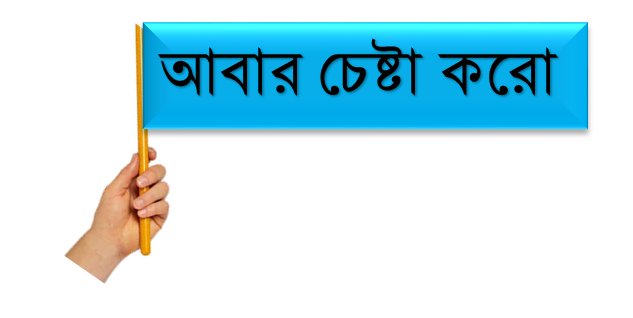 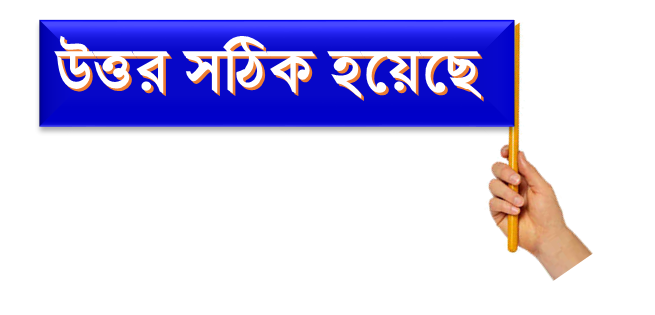 মূল্যায়ন
৪।  ৮১২৭৪ সংখ্যাটিতে  চিহ্নিত স্থানে নিচের কোনটি বসালে  সংখ্যাটি ৯দ্বারা বিভাজ্য হবে -
1।    31-41 মধ্যে মৌলিক সংখ্যা কয়টি ?
২।   নিচের কোন সংখ্যা জোড়া সহমৌলিক -
3।   নিচের কোন সংখ্যাটি ৬দ্বারা বিভাজ্য -
ক.  ১ টি
খ.  ২ টি
ক.  ১২ , ২৪
খ.  ১২ , ২৫
ক.  ৪১১২
ক.  ১
খ. ৫
খ.  ৫৬২৪
গ.  ৩ টি
ঘ.  ৪ টি
গ.  ১২ , ২৭
ঘ.  ১২ , ২৮
গ.  ৬১৩২
ঘ.  ৬২১৮
গ.  ৭
ঘ.  ৯
[Speaker Notes: মূল্যায়নের জন্য  মূল্যায়নে ক্লিক করে প্রশ্ন আনুন এবং সঠিক উত্তর না পেলে আবার ক্লিক করুন । আপনি মনে করলে প্রয়োজনে আরো পরিবর্তন পরিমার্জন বা সংশধন করতে পাতরেন ।]
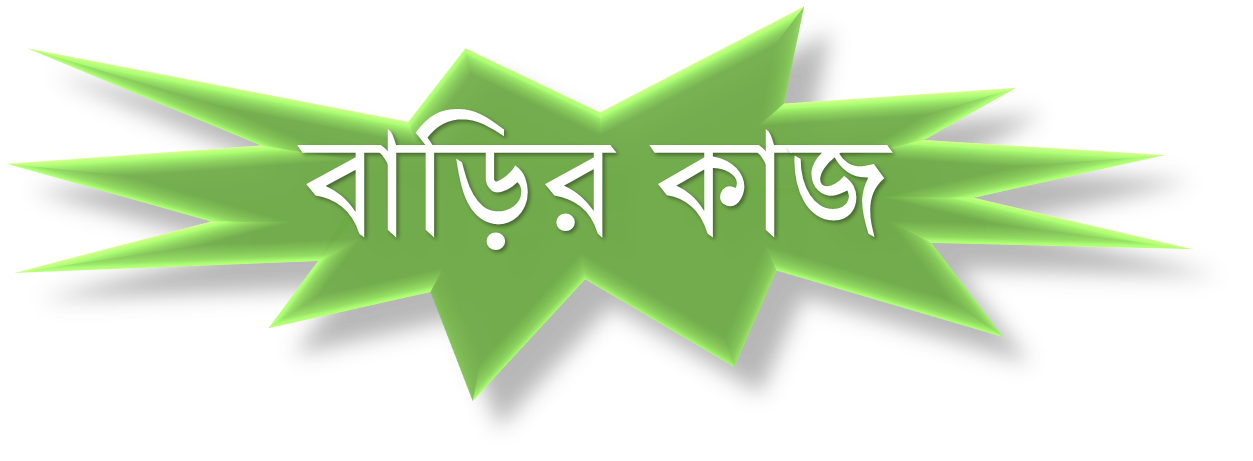 পাঁচ অঙ্কের ক্ষুদ্রতম সংখ্যা নির্ণয় কর যা ৩  দ্বারা বিভাজ্য ।
সাত অঙ্কের বৃহত্তম সংখ্যা নির্ণয় কর যা ৬  দ্বারা বিভাজ্য ।
[Speaker Notes: বাড়ির কাজটি খাতায় লিখে নিতে বলবো । আপনি মনে করলে প্রয়োজনে আরো পরিবর্তন পরিমার্জন বা সংশোধন করতে পারবেন ।]
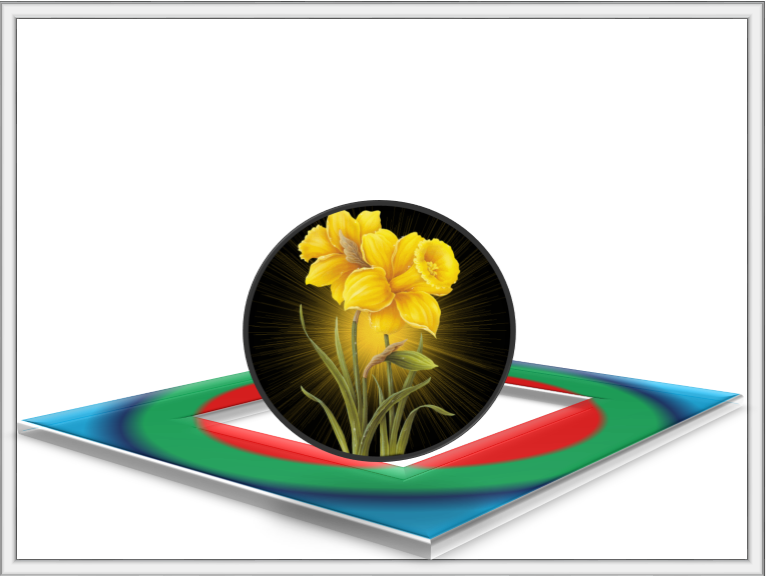 ধন্যবাদ
[Speaker Notes: কন্টেন্টি তৈরিতে আদর্শমান  ( কারিকুলাম ডকুমেন্ট,পাঠ্যপুস্তক ,ট্রেনিং-এ লব্দ জ্ঞান ও দক্ষতা ) বজায় রাখার আপ্রাণ প্রচেষ্টা ছিল । তবুও আপনি মনে করলে প্রয়োজনে আরো পরিবর্তন পরিমার্জন বা সংশধন করতে পাতরেন]
কৃতজ্ঞতা স্বীকার
শিক্ষা মন্ত্রণালয়, মাউশি, এনসিটিবি ও এটুআই-এর সংশ্লিষ্ট কর্মকর্তাবৃন্দ
এবং কন্টেন্ট সম্পাদক হিসেবে যাঁদের নির্দেশনা, পরামর্শ ও তত্ত্বাবধানে এই মডেল কন্টেন্ট সমৃদ্ধ হয়েছে তারা হলেন-
জনাব রায়হানা তসলিম,সহযোগী অধ্যাপক, টিটিসি, ঢাকা । 
জনাব মোহাম্মদ আহসানুল আলম , সহকারী অধ্যাপক , টিটিসি, ফেনী ।
জনাব রাজিয়া বেগম , প্রভাষক, টিটিসি, ঢাকা ।